Home Escape Planning
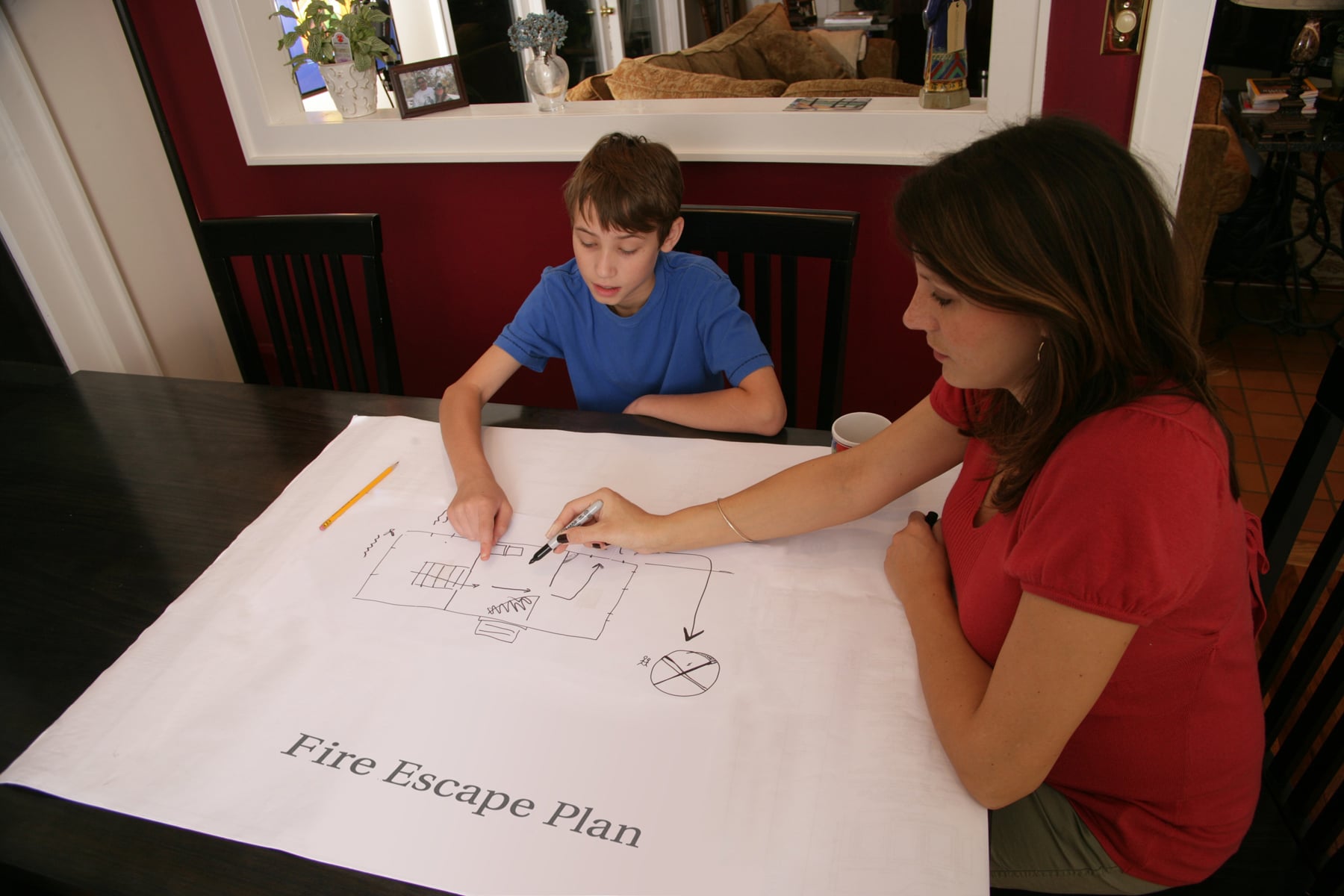 Learn to stay safe from fire at home
In this lesson, you’ll learn:
What to do in a fire.
 To make a home escape plan.
 To check the smoke alarms in your home. 
 To have a home fire drill.
 What to do if your home fills with smoke.
Let’s start with a story.
Listen to State Fire Marshal Peter Ostroskey read a story about home fire safety.
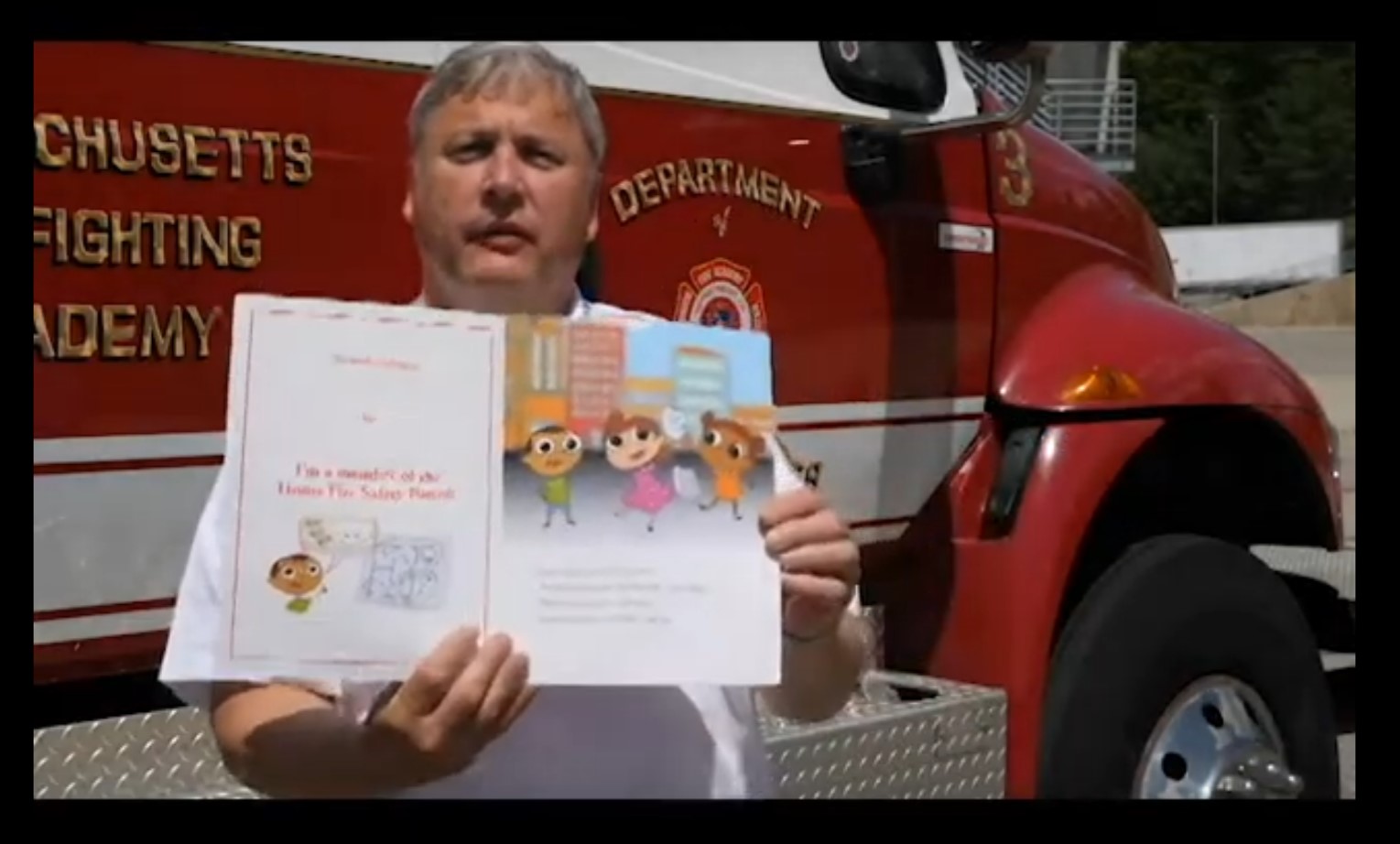 Click here for the story.
Click here to follow along.
What do you know about fire?
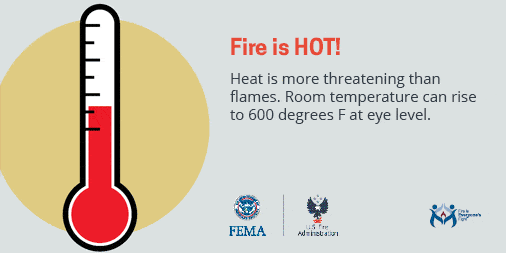 Is fire hot?
Yes!  Fire is very, very hot.
Can you see during a fire?
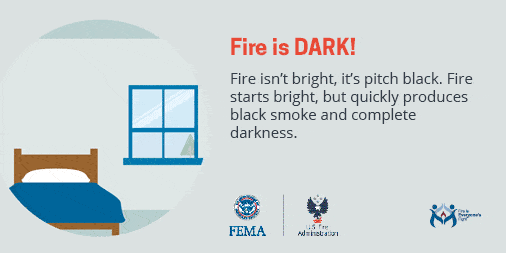 No!
Fire makes thick, black smoke you can’t see through.
Does fire move slowly?
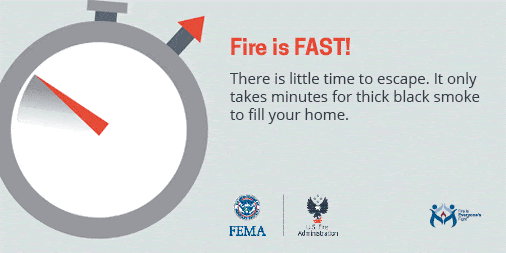 No!
Fire moves very, very fast.
Now you know:
Fire is hot.
Fire is fast.
Fire is dark.
You must act fast in a fire.
You have only 1 – 3 minutes to escape.
Name something in your house that tells you if there is a fire.
Did you say. . .
SMOKE ALARMS ?
Correct!
Smoke alarms warn you about danger.
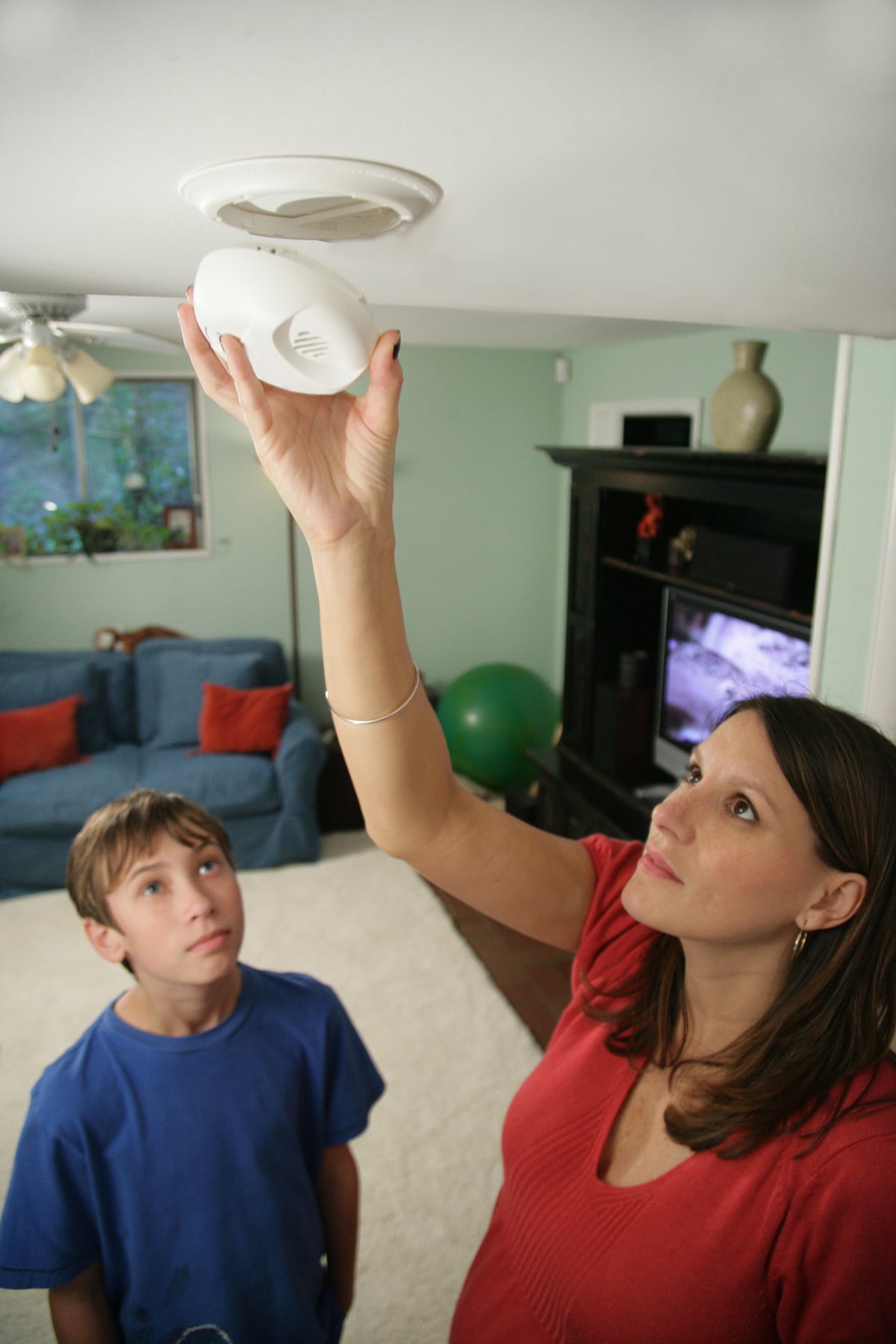 Ask an adult in your house to
check the smoke alarms.
Smoke alarms must be less than 10 years old. 

Most smoke alarms need new batteries       twice a year. 

Test your alarms. Press the button.        Hear the loud alarm.
Remember, fire is hot, fast and dark.
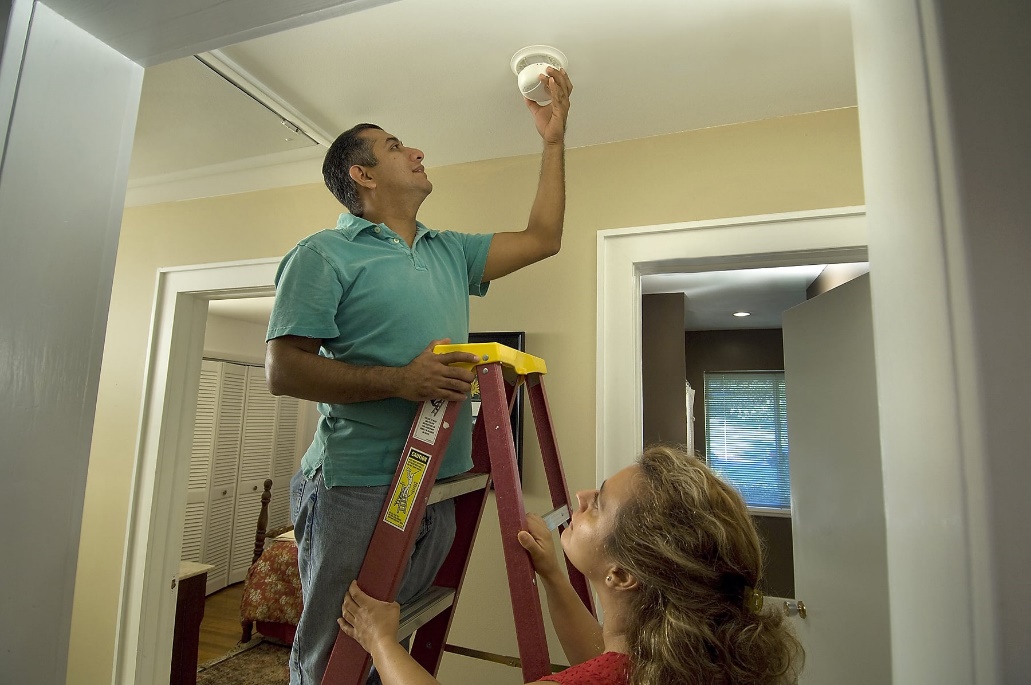 Correct!
Make sure your smoke alarms are working
so you can act fast if a fire starts.
What else can keep you safe from fire?
A Home Escape Plan!
Making a home escape plan,
and practicing it, helps everyone in your
family to escape when a smoke alarm sounds.
Make Your Home Escape Plan
Step 1
Together with your family, 
look at each room in your house.
Find at least 2 ways out of every room.
The best way out is . . .
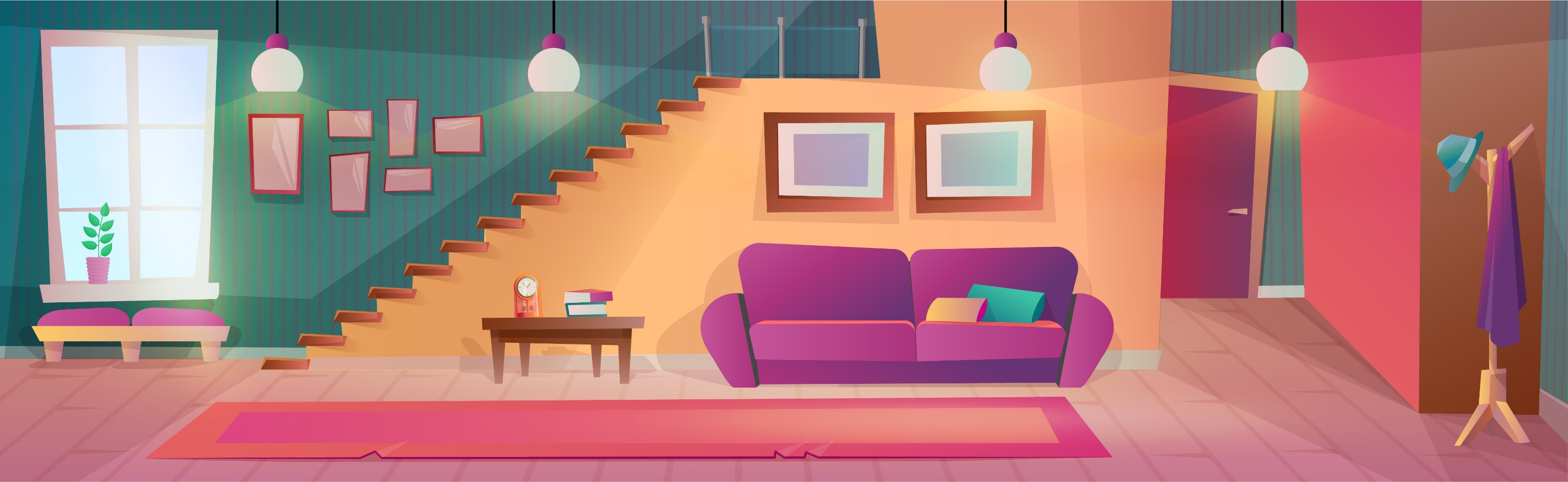 Doors
Other ways out:
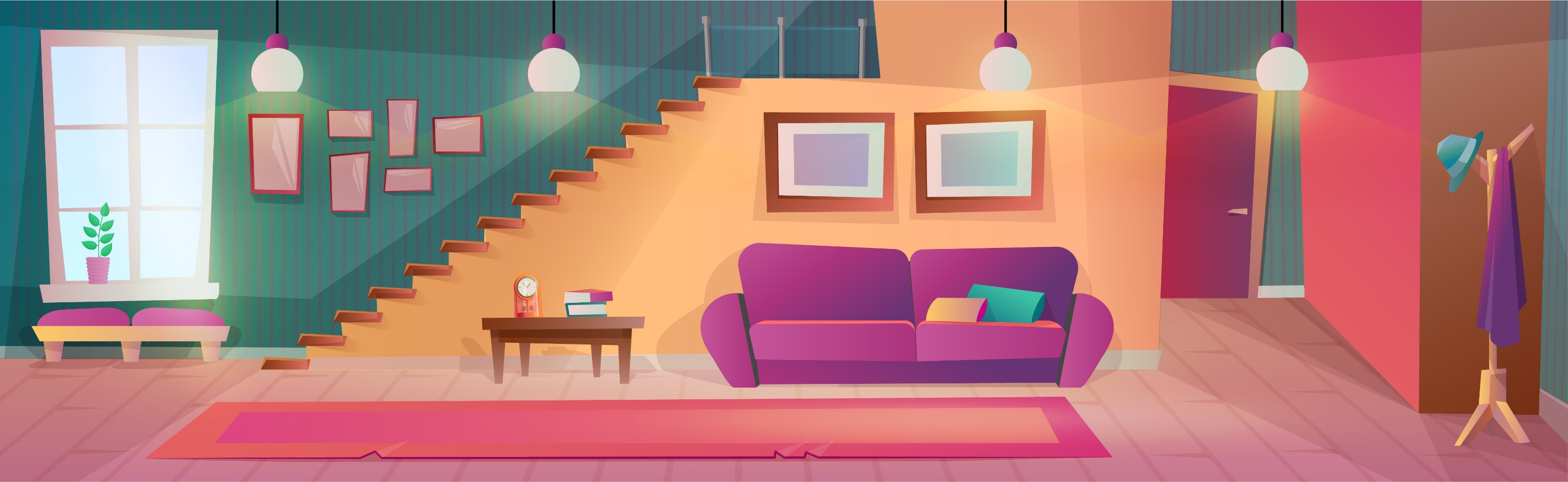 Windows
Doors
Doors
Other ways out:
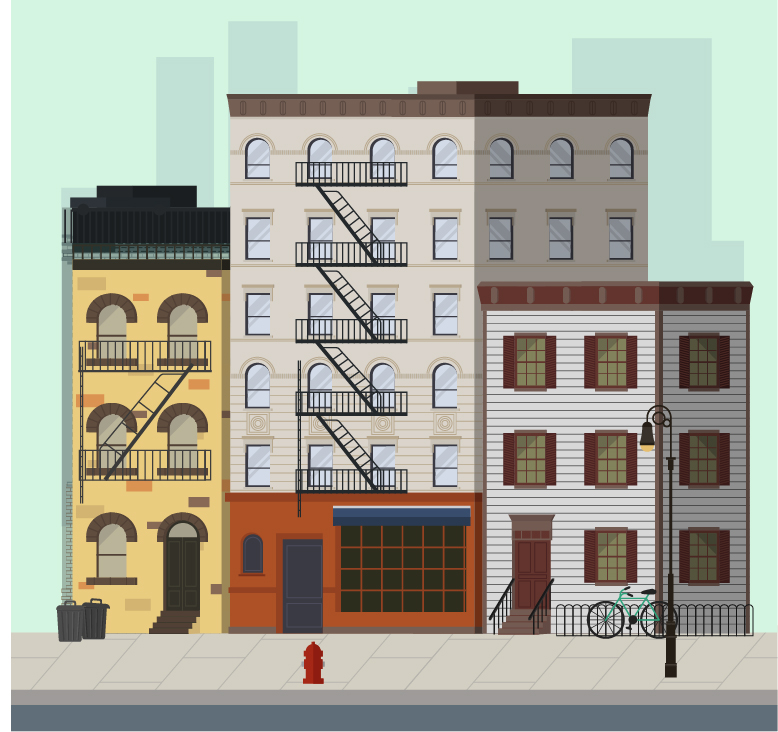 Fire Escapes
Other ways out:
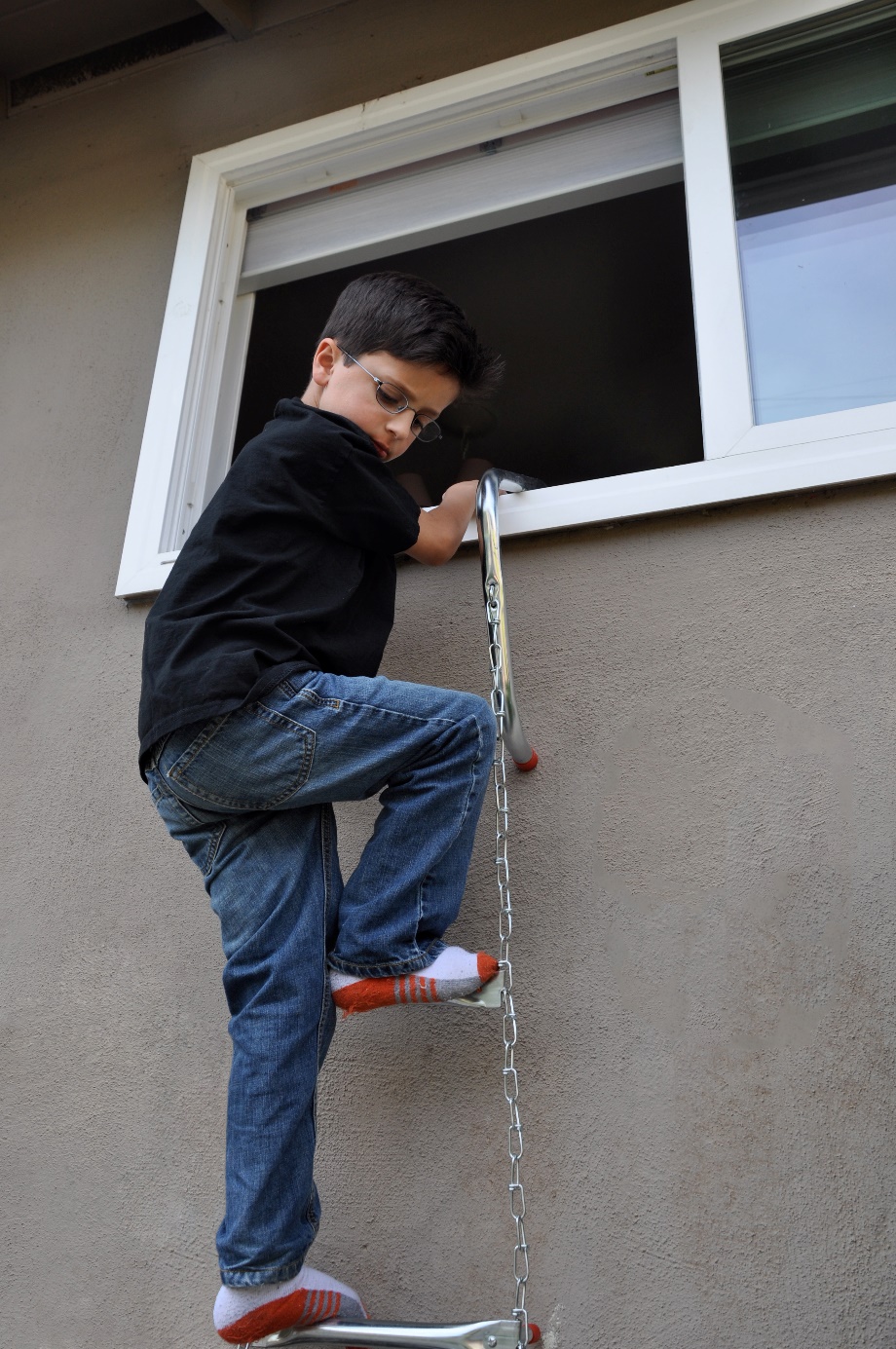 Ladder to put over a window sill
There are many ways to get out!
Why do you need 
2 ways out 
of every room?
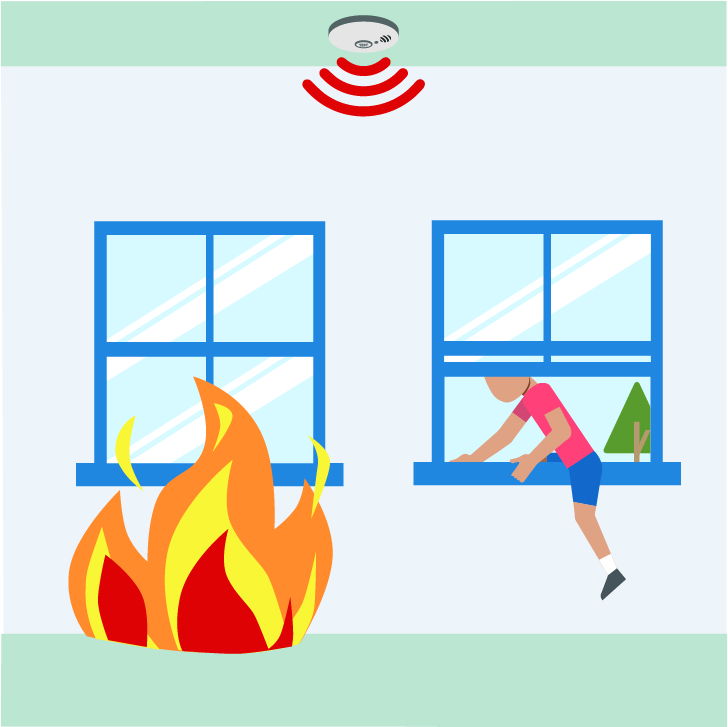 Because fire or smoke can block one of 
the exits!
Make Your Home Escape Plan
Step 2
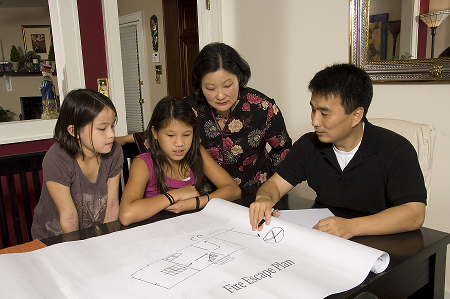 1. Get your family
2. Get a large piece       of paper and pens     or markers.
3. Ready?
Draw a floor plan of your home, like this:
Bedroom
Bath
Kitchen
Dining Room
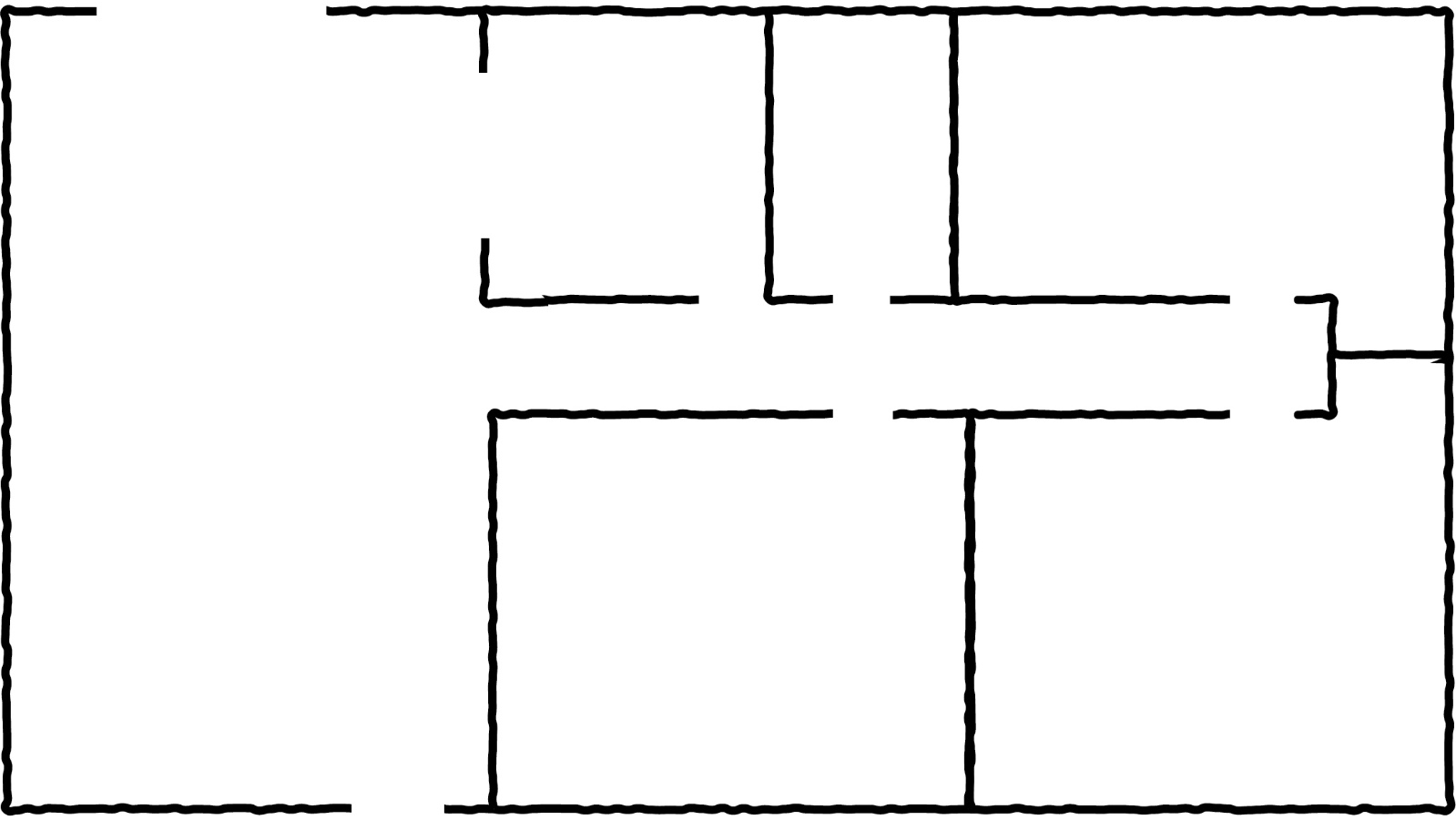 Label the rooms.
Include all doors and windows.
Bedroom
Living Room
Bedroom
Draw the smoke
alarms.
Start here
Draw arrows showing two ways out of each room.
Bath
Kitchen
Bedroom
Dining Room
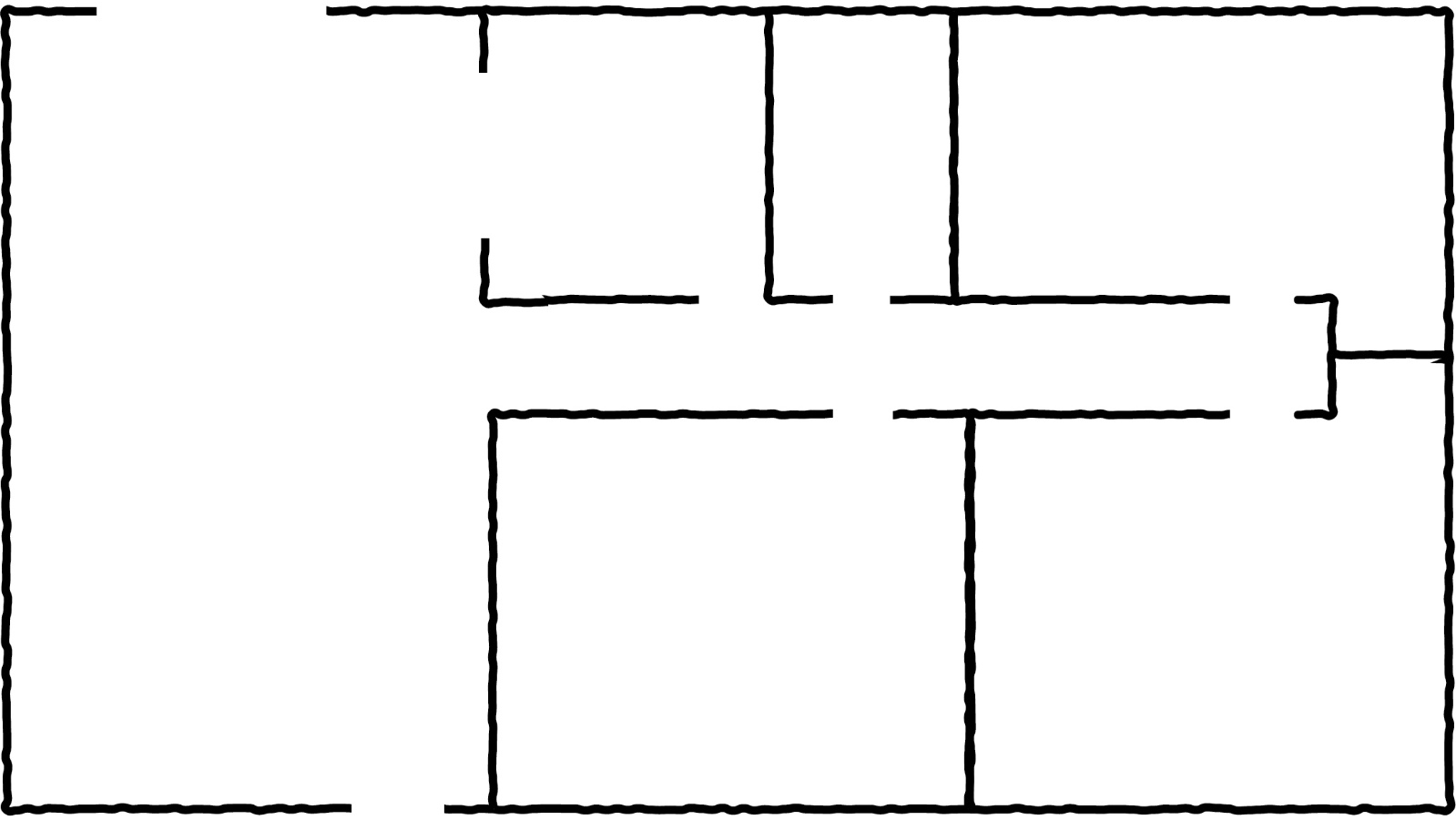 Bedroom
Bedroom
Living Room
Does everyone in your family know
2 ways out of each room in your home?
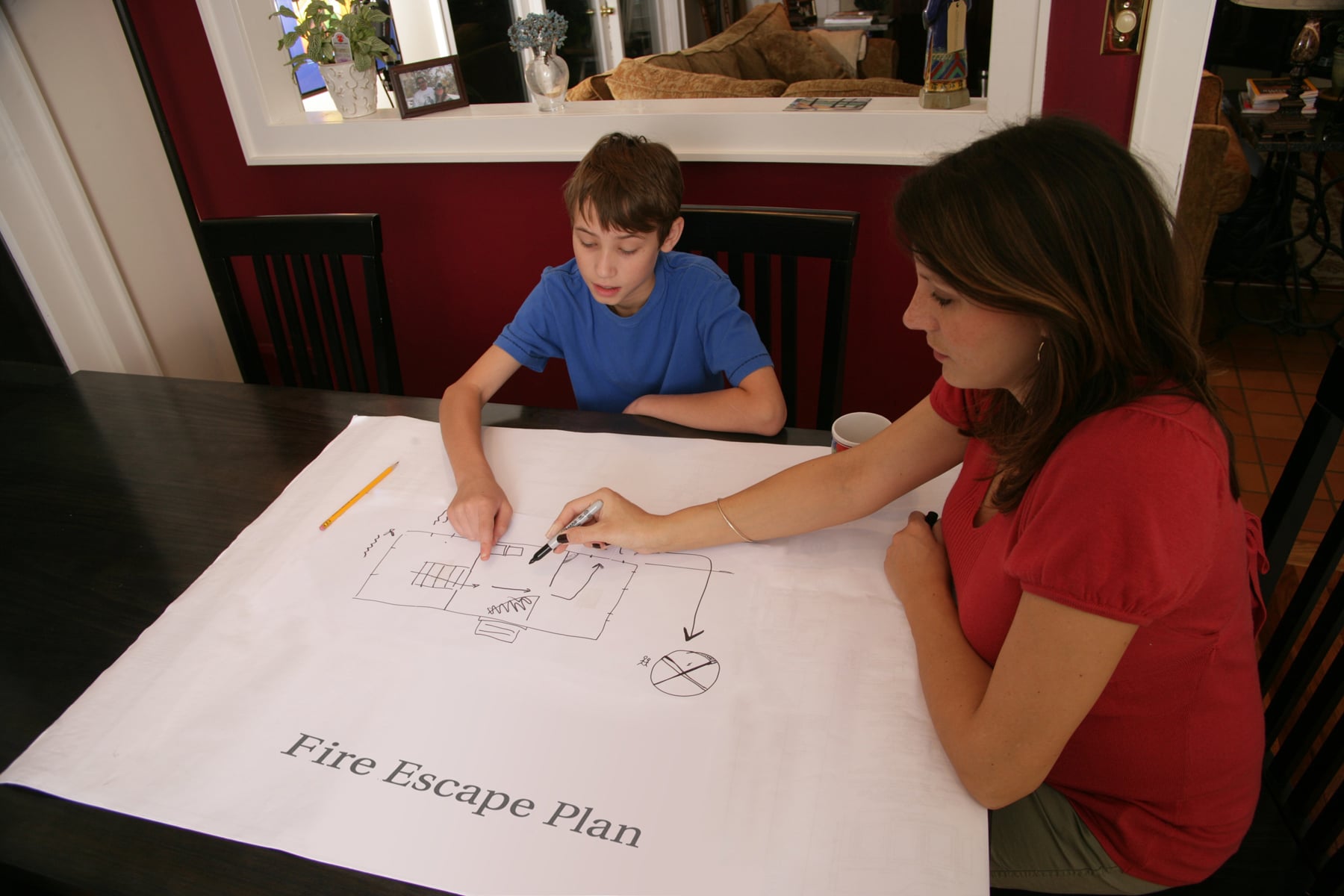 Practice until everyone knows!
Add a safe, outdoor meeting place for the family.
Bedroom
Bath
Kitchen
Dining Room
Away from the home.
It should be:
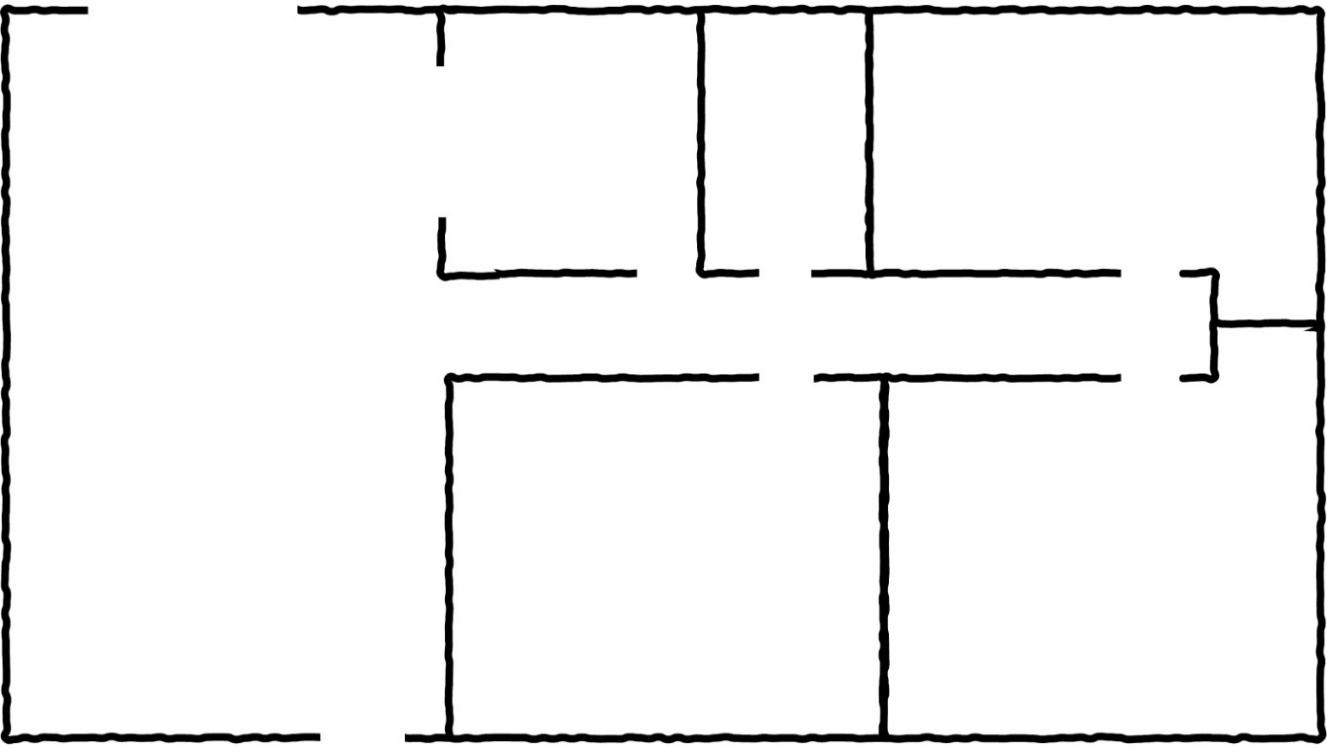 Where firefighters can see you.
Bedroom
Living Room
Bedroom
Meeting Place
Where will your meeting place be?
A mailbox?
A tree ?
A lamppost ?
A rock ?
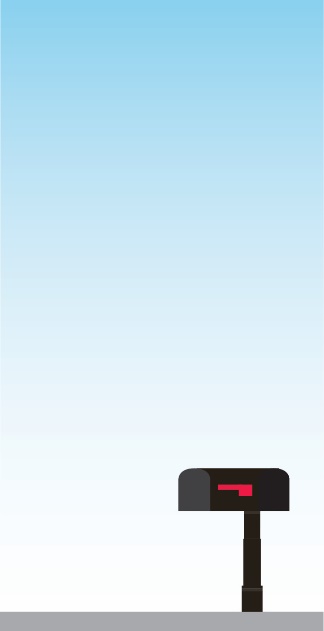 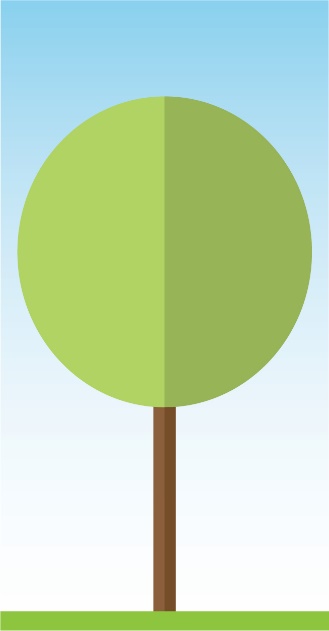 A neighbor’s house?
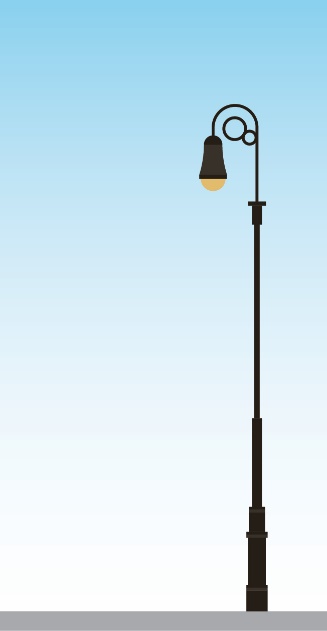 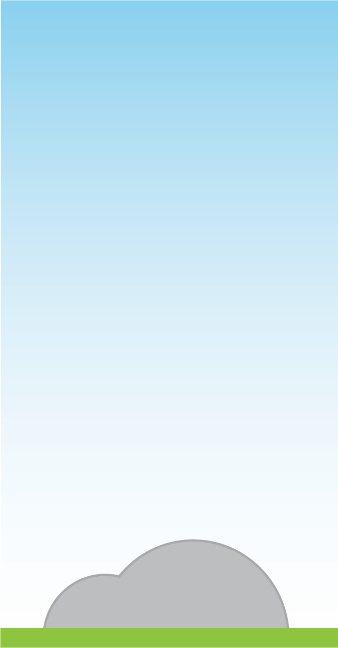 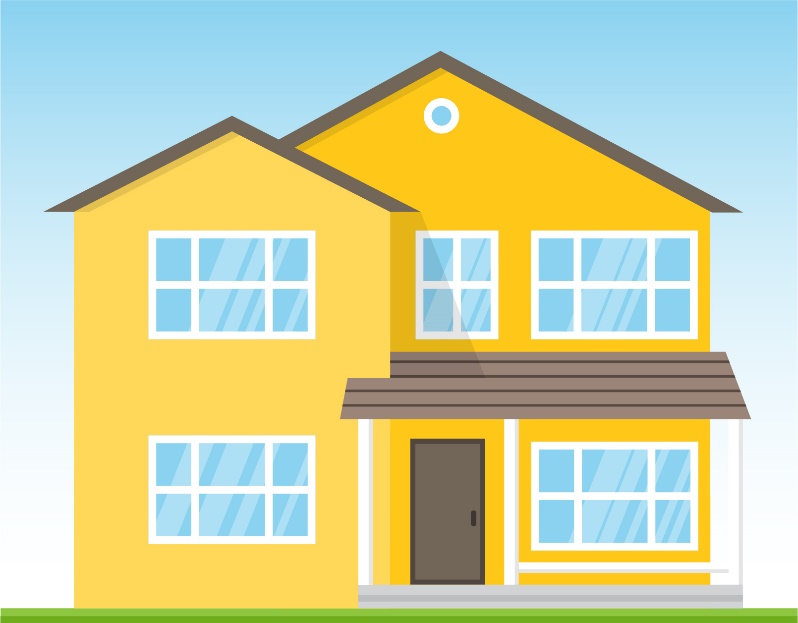 Make Your Home Escape Plan
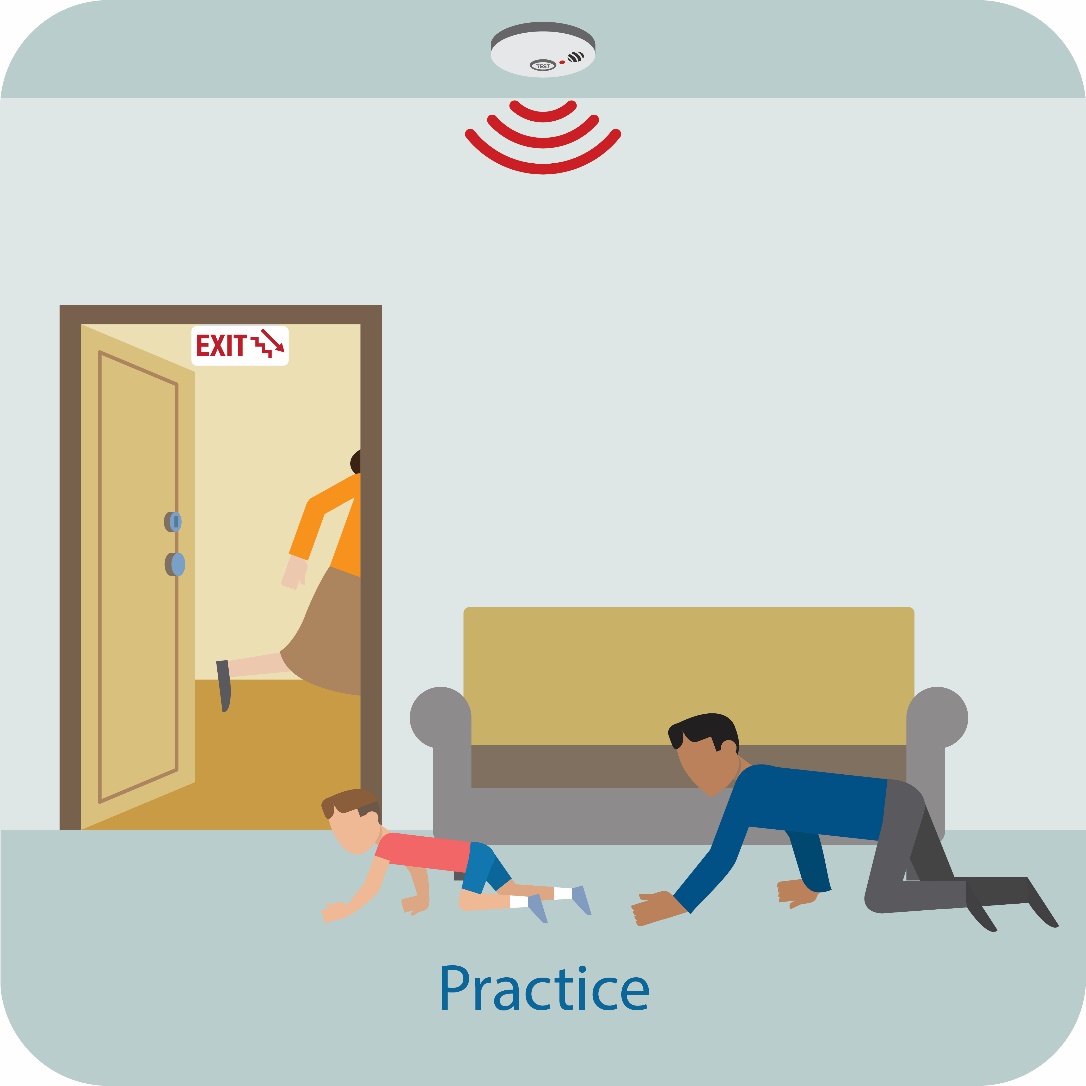 Step 3
Practice your plan.
Have a fire drill
for the whole family.
Safety Challenge #1
If there is a fire,
you have 1 to 3 minutes to escape.
Challenge everyone to get out
of the house in 2 minutes or less.
Practice with a timer until everyone can get out fast.
Safety Challenge #2
Practice escaping at night, when it’s dark.
Everyone has to get out
in 2 minutes or less.
Practice with a timer until everyone can get out fast.
Safety Challenge #3
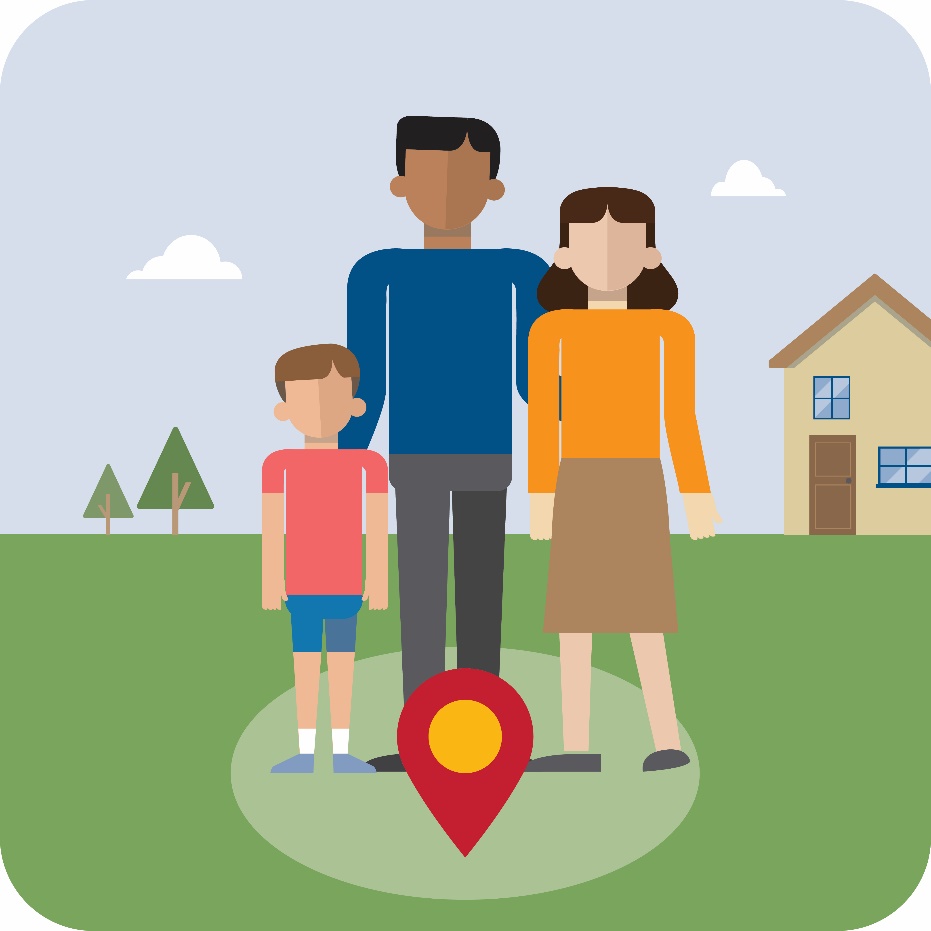 Take a picture of your family
at your meeting place.
Send the picture to the
fire department.
They can post it
on social media.
Use the hashtag: #practicetheplan
hashtag not consistent with the hashtag in the AHH #makesomenoise……
In a fire, remember . . .
If it’s smoky, get low and go.
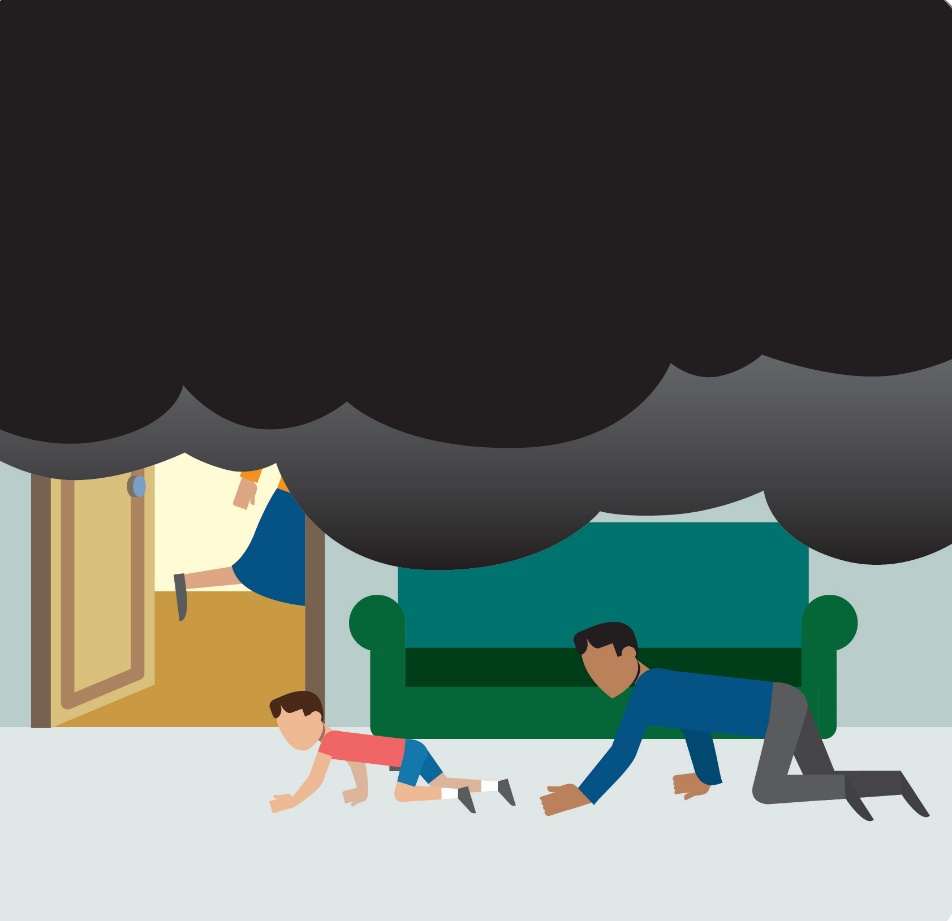 Good air is near the ground.
Close doors on the way
out of each room.
Don’t go back inside
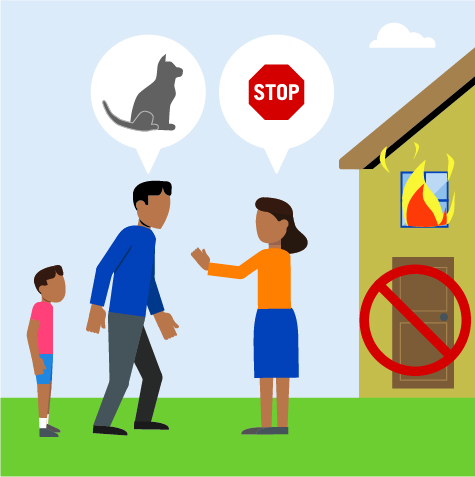 for anything!
Not even pets.
Firefighters will
do that.
Call 911 . . .
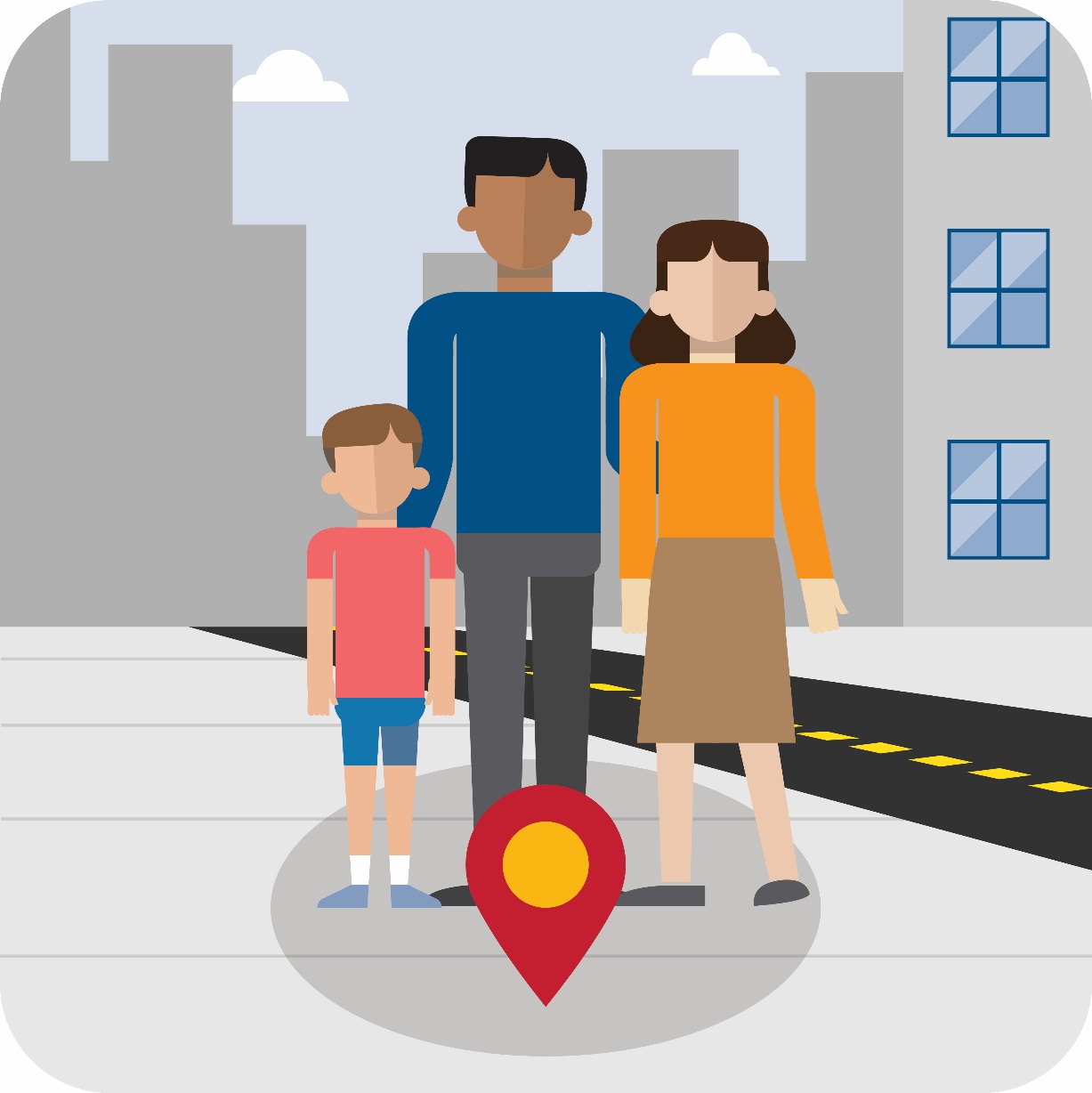 From your
meeting place.
If both your exits are blocked in a fire . . .
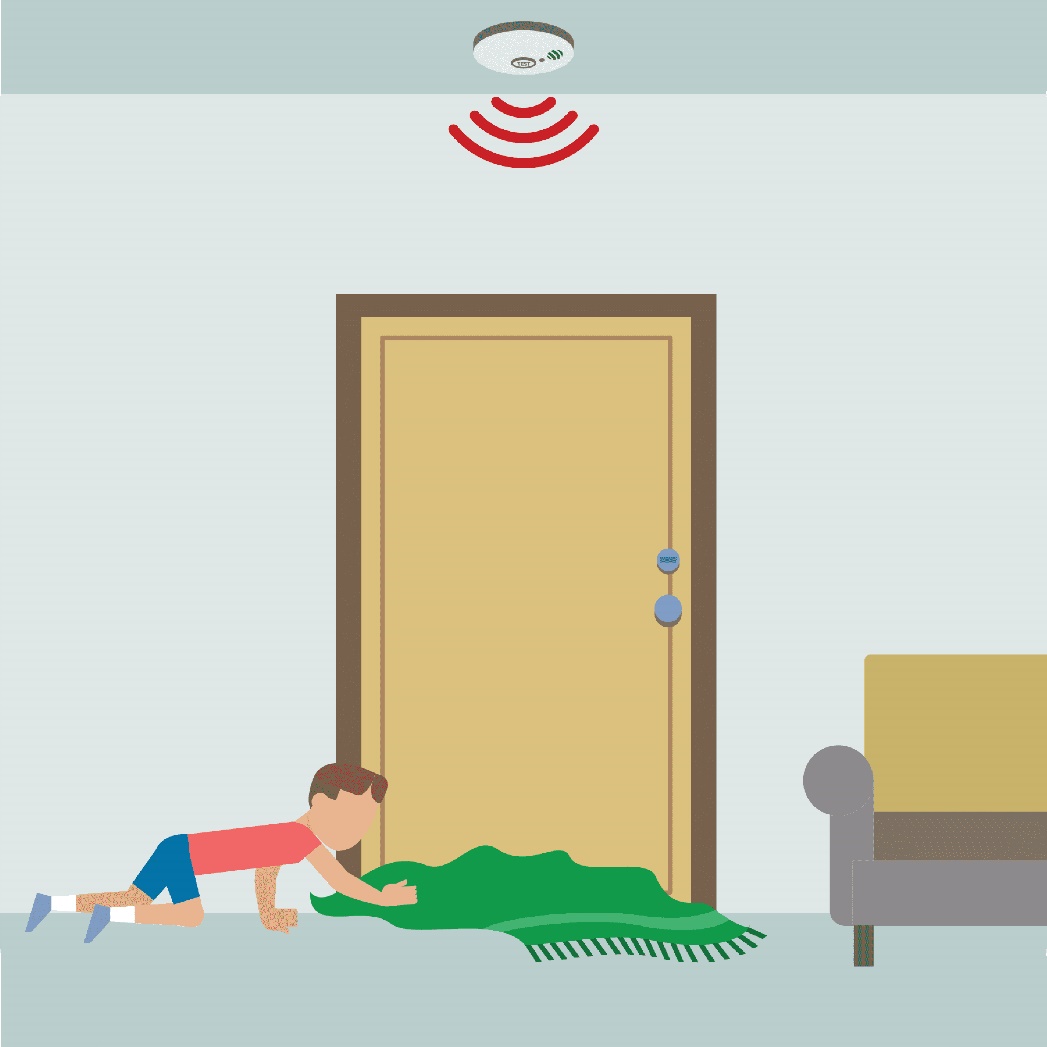 Stuff clothes or blankets
under the door to keep
the smoke out.
And . . .
If you are trapped in a room in a fire:
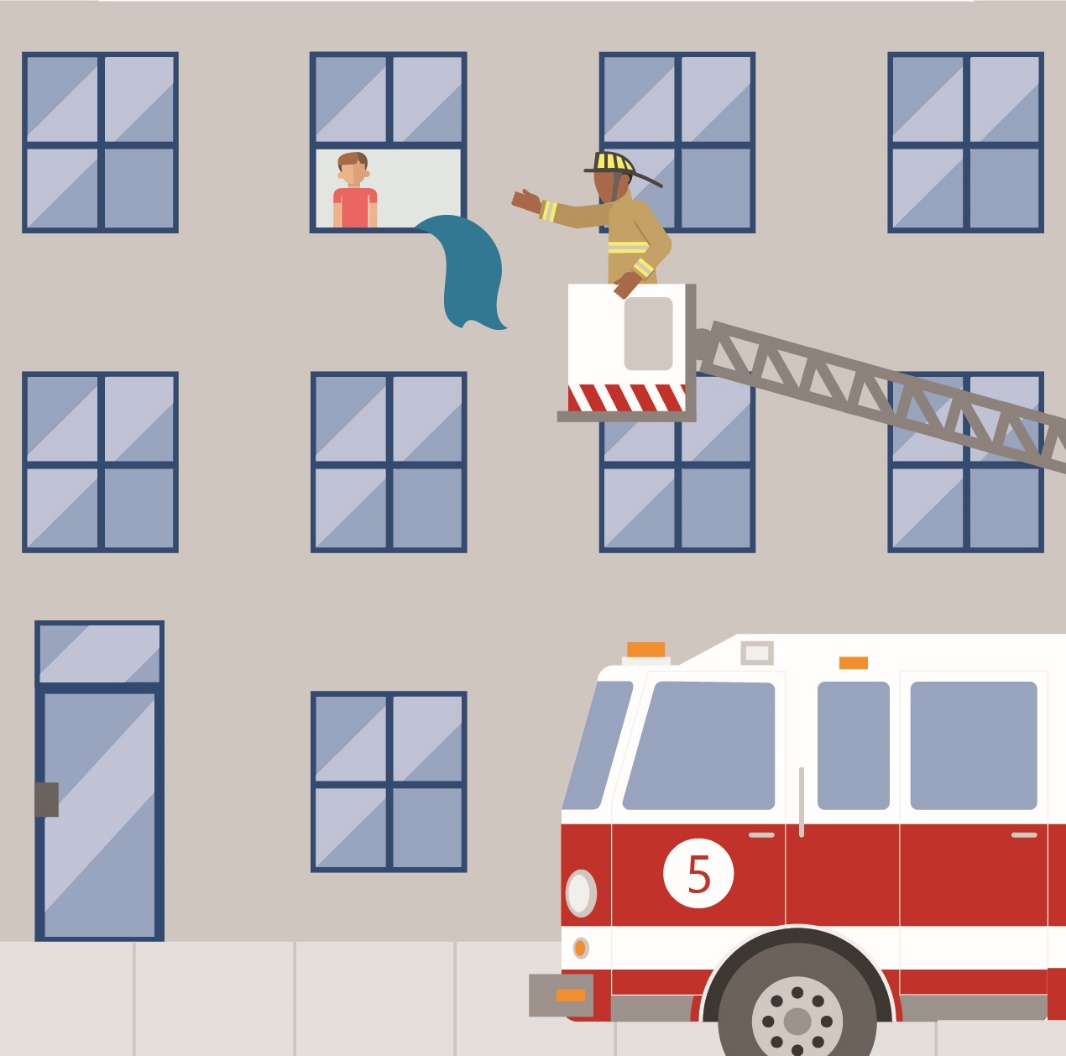 Open the window.
Hang a blanket or  sheet out the window.
Call out your location.
Shine a flashlight out to show where you are.
Great Work !
You made a home escape plan.
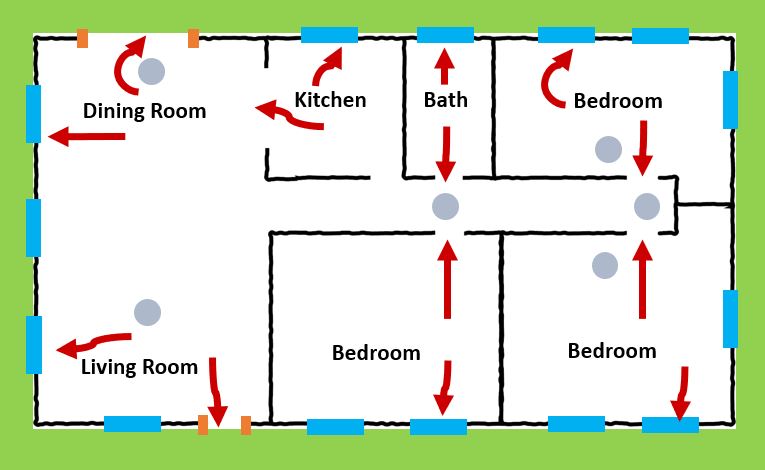 Together with your family, you:
Checked your smoke alarms.
Learned 2 ways out of every room in your house.
Practiced your home escape plan.
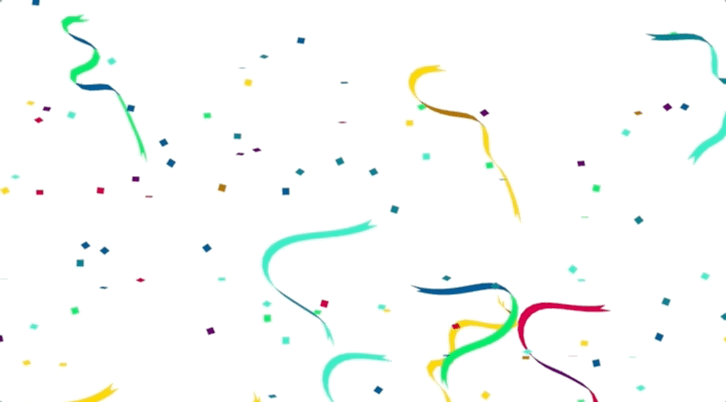 Congratulations !!!
You know how to escape a fire.
Watch this video about fire safety.
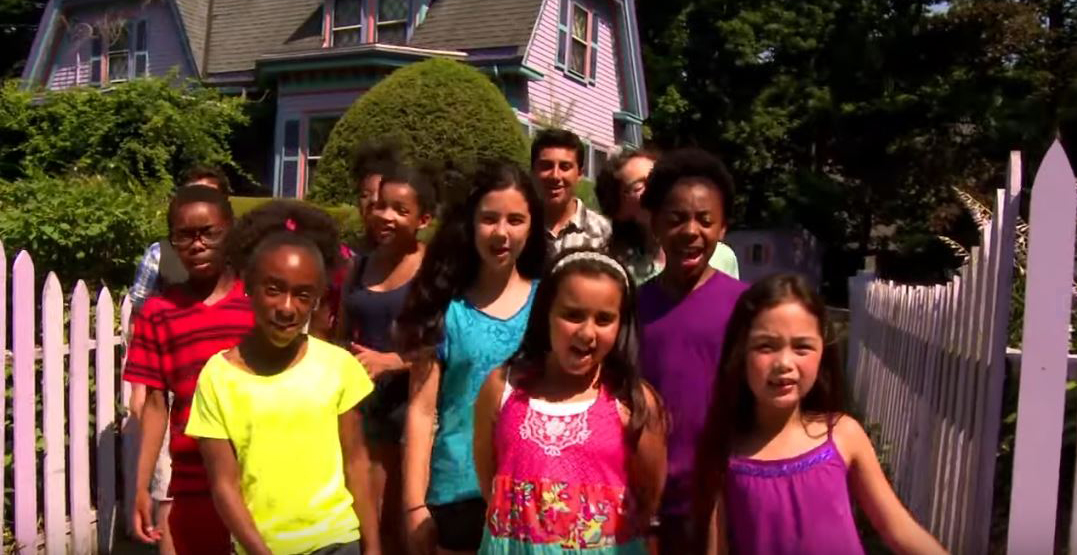 And visit Sparky.org for more fun activities.
Brought to you by the 

Massachusetts Department of Fire Services
Division of Fire Safety

For more fire safety information, visit
www.mass.gov/fire-safety-for-the-public
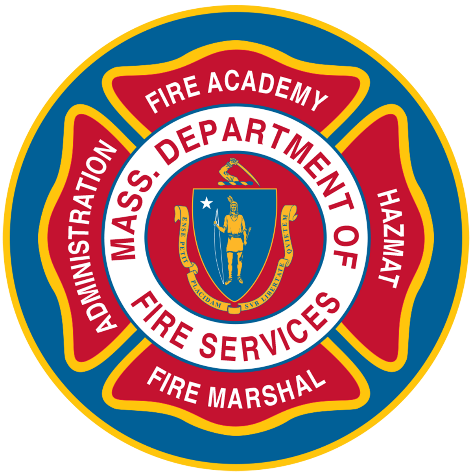 Photo and Video Credits
Shutterstock Images
U.S. Fire Administration,  www.usfa.fema.gov
National Fire Protection Association,  www.nfpa.org
Young Minds Inspired or Home Fire Safety Patrol,  https://ymiclassroom.com/
 Gina Cali, Fire Prevention Division, Santa Clara County Fire Department